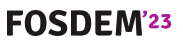 MercatorMapping the Information System
February, 4th 2023
Mercator
Mercator?
Mercator is a web application that allows you to manage the mapping of an information system as described in the Information System Mapping Guide from ANSSI.fr

What is a mapping ?
Mapping is a way to represent the information system of an organization as well as its connections with the outside world. The term "mapping" refers to a schematic representation of a set of information. 

Mapping <-> Inventory

Who is Mercator?
Mercator is a cartographer. He is the author of the Mercator projection, which is a conformal projection, i.e. it keeps the angles (very useful in sailing in the 16th century).
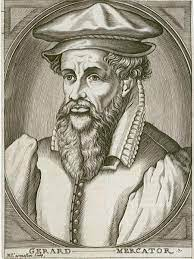 2
[Speaker Notes: Les attaques informatiques interviennent dans un environnement en constante évolution. Pour répondre à ces enjeux, il est nécessaire de mettre en place une approche globale de gestion des risques au sein de son organisation.

La cartographie du Système d’Information permet d’avoir une vue globale de l’ensemble des éléments qui constituent le système d’information pour d’obtenir une meilleure lisibilité, et donc un meilleur contrôle.

L’élaboration d’une cartographie participe à la protection, à la défense et à la résilience du système d’information. 

C’est un outil indispensable à la maitrise de son système d’information et qui s’intègre dans une démarche globale de gestion des risques.]
Mercator
Why map?

Essential tool to control the information system.  It allows you to have knowledge of all the components of the information system and to obtain a better understanding of it by presenting it under different views.

Four challenges of digital security

The control of the information system: the cartography allows to have a common and shared vision of the information system within the organization.

Protection of the information system: mapping makes it possible to identify the most critical and most exposed systems, to anticipate possible attack paths on these systems and to implement adequate measures to ensure their protection.

Defense of the information system: mapping enables a more effective response in the event of an incident or digital attack, to qualify the impacts and predict the consequences of the defensive actions taken 

Information system resilience: mapping makes it possible to identiﬁer the organization's key activities to deﬁnie a business continuity plan and is an essential tool for crisis management, whether digital or not.
3
Mercator
Composition of a map

1. Business
  - The ecosystem view presents the different entities or systems with which the IS interacts to fulfill its function.
  - The business view of the information system represents the IS through its main processes and information.

2. Application
  - The application view describes the software components of the information system, the services they provide, and the ﬂow of information between them.
  - The administration view lists the scopes and privilege levels of users and administrators.

3. Infrastructure
  - The logical infrastructure view illustrates the logical partitioning of networks, including the deﬁnition of IP address ranges, VLANs, and ﬁltering and routing functions ;
  - The physical infrastructure view describes the physical equipment that are used by the information system.
4
Mercator
Levels of granularity

Each step has its own level of granularity. 

Minimum granularity level 1: 
Initial elements essential to digital security operations

Intermediate level 2 granularity: 
Digital security oriented mapping. Vital information systems must have a mapping with this minimum level of maturity.

Level 3 fine granularity: 
Comprehensive and detailed mapping that incorporates digital security requirements.
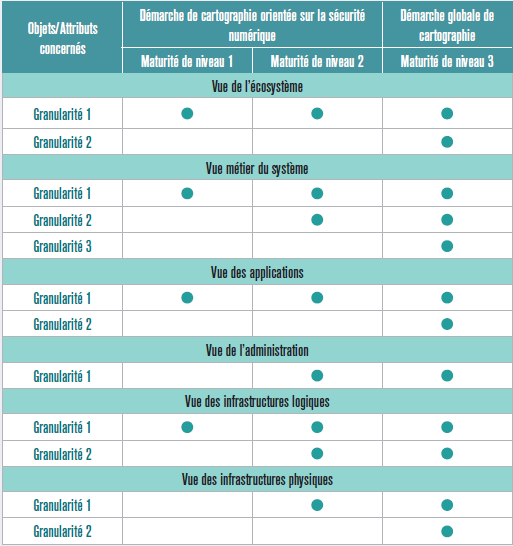 5
Mercator
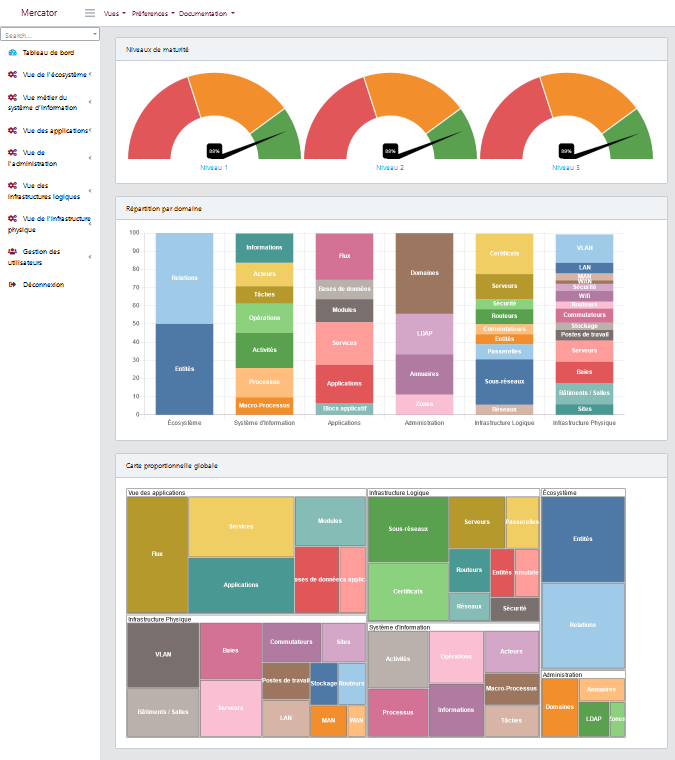 Main screen

- Maturity level

- Breakdown by domain

- Global proportional map
6
Mercator
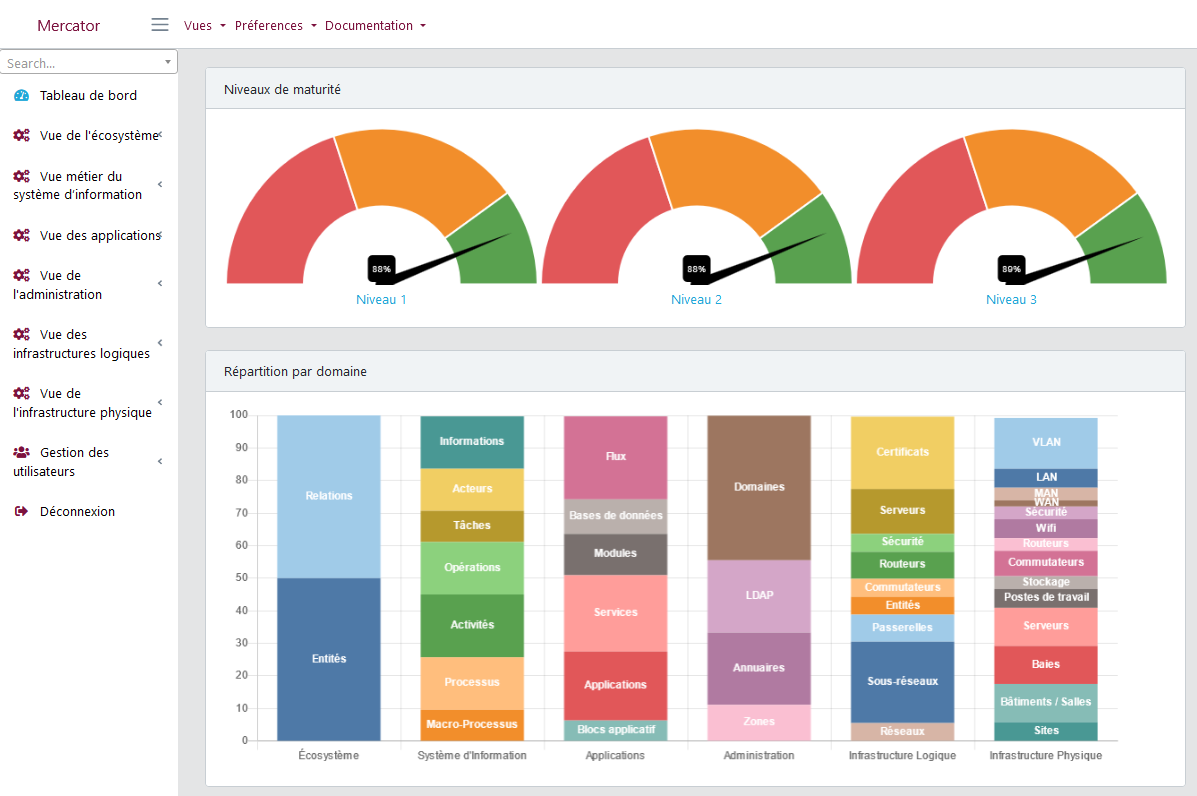 Top panel

- Views

- Preferences

- Documentation 

Left panel

- Data entry
7
Mercator
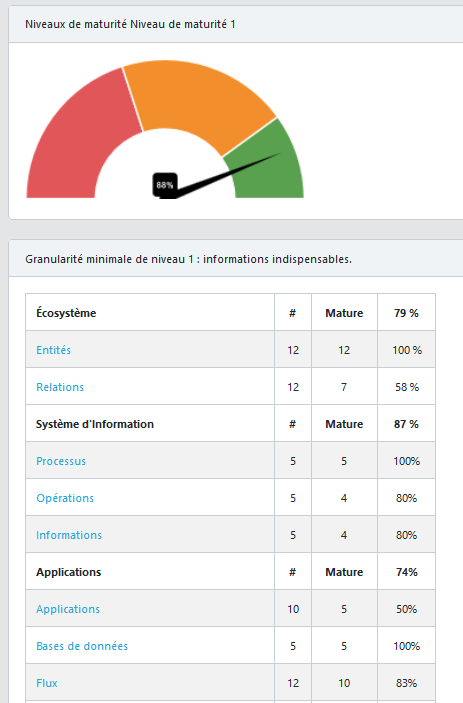 Computing the maturity level

Presence of information :
- no description
- no responsible
- no type ...

Links between assets :
- entity without relations
- process without operations
- application that does not support any process
- server without applications

Computation :
 conforming assets / total number of assets

% represents the effort to be compliant
8
Mercator
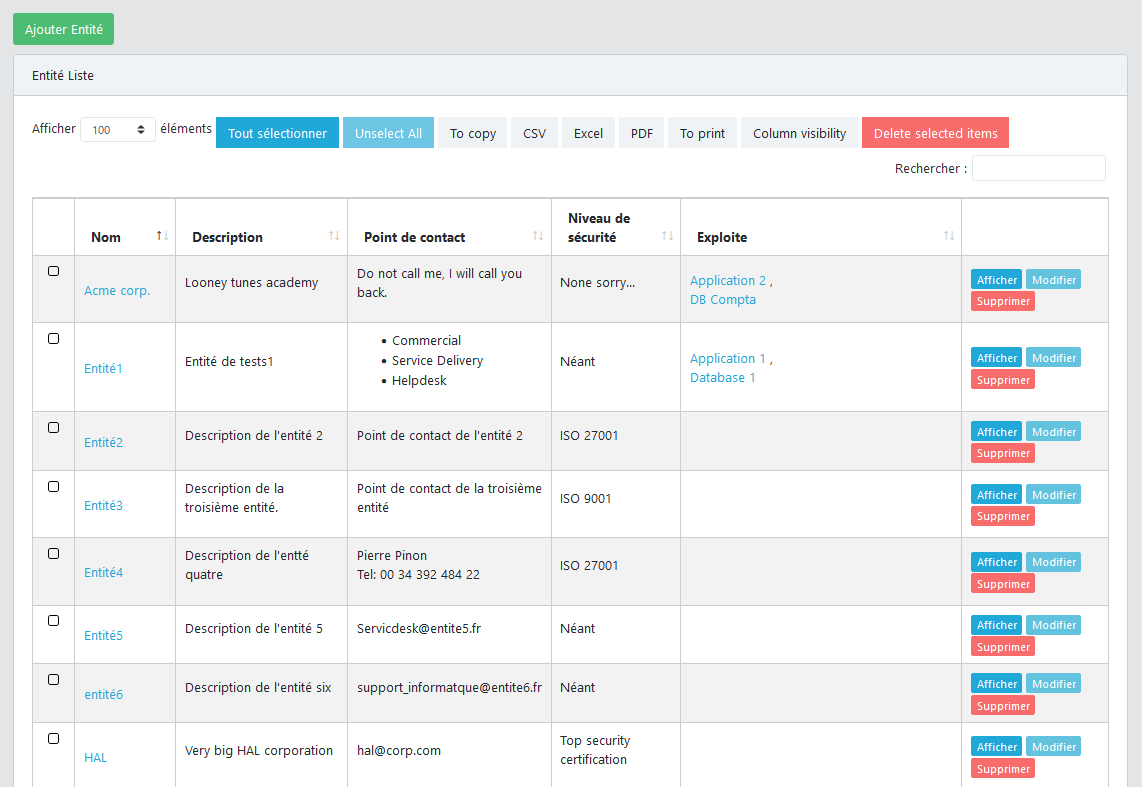 Lists

- Sort on each column
- Search for
- Hide a column
- Show / Modify / Delete
- Copy
- Print
- Export : Excel, PDF, CSV, ...
9
Mercator
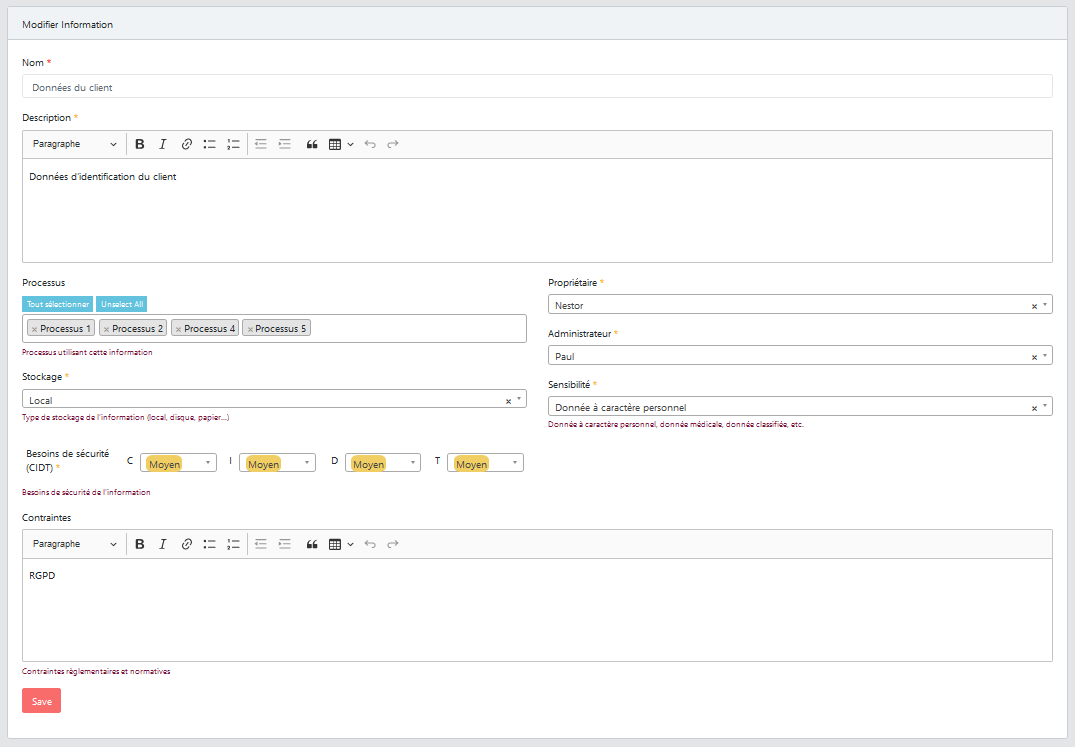 Forms
- RFT Editor
- Drop-down list
- Links between objects
- Security requirements
- Roles management
- History of changes
10
Mercator
Data Model
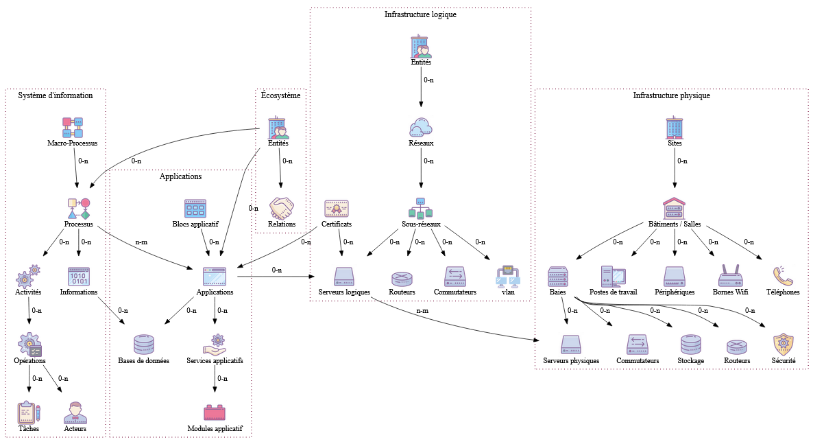 11
Mercator
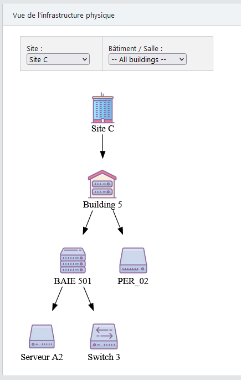 Links between objects
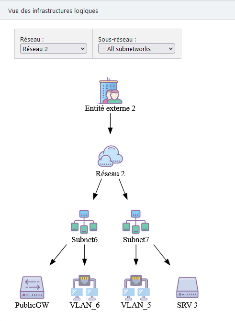 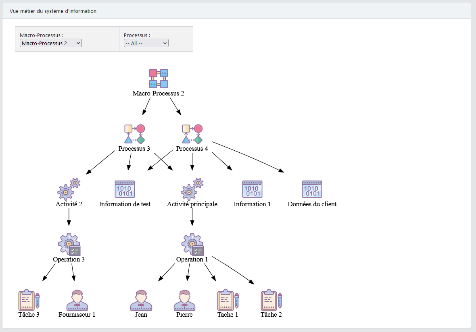 12
Mercator
Physical network schema
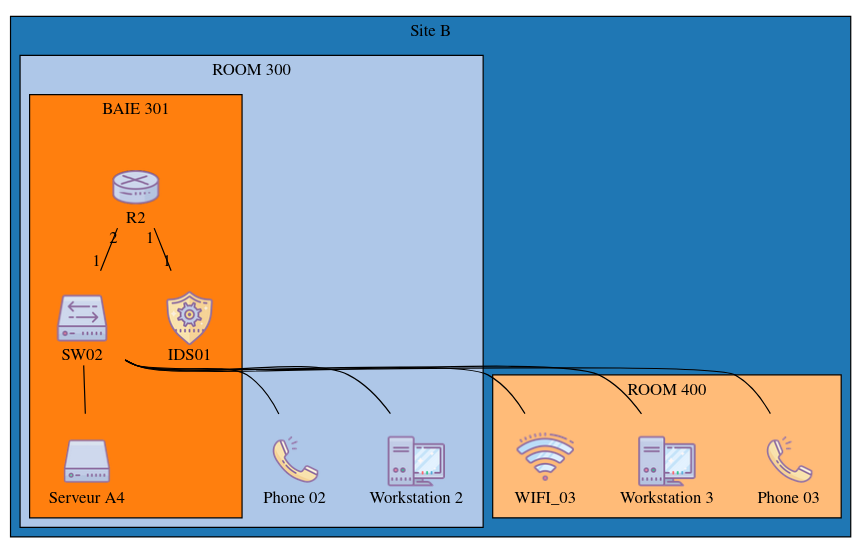 13
Mercator
Explore cartography
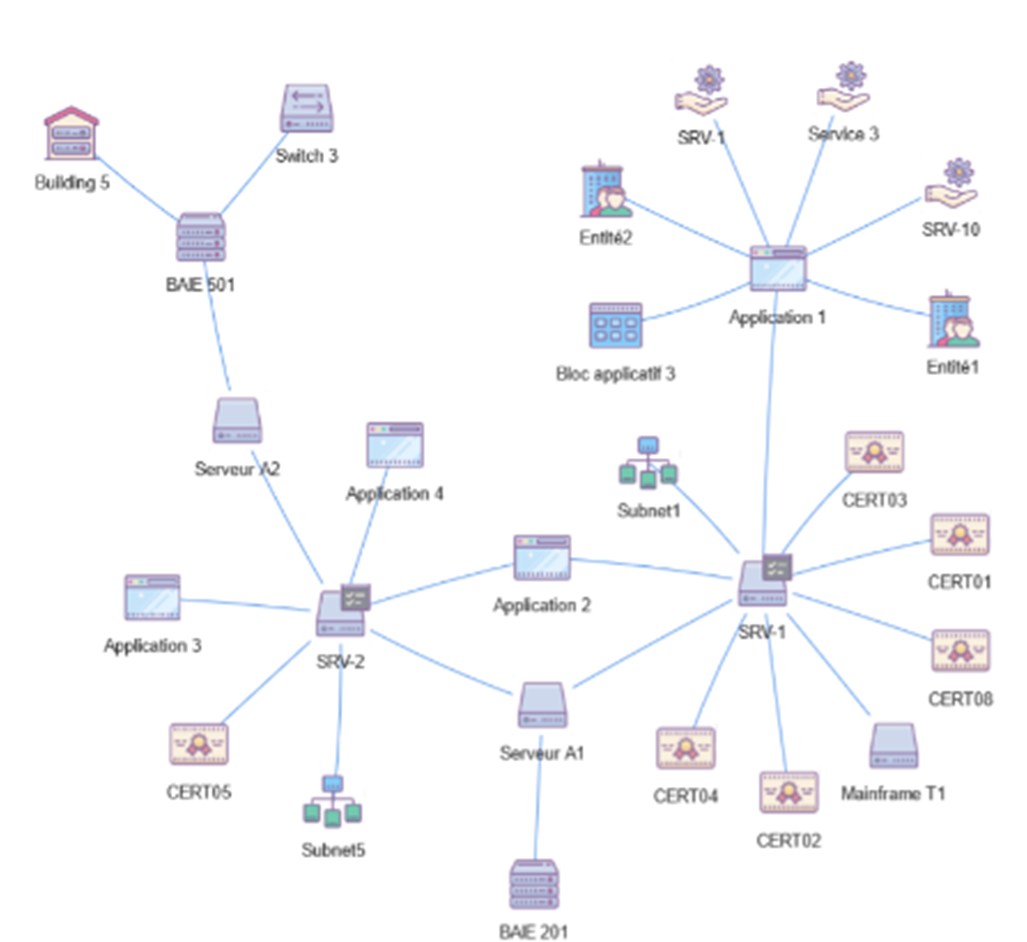 14
Mercator
Reports

Information System Mapping Report

Lists

Supported entities and applications
List of information system entities and their supported applications

Applications by application group
List of applications by application group

Logical servers
List of logical servers by applications and managers

Analysis of security needs
List of security needs between macro-processes, processes, applications, database and information.

Logical servers configuration
List of logical servers configuration

Inventory of the physical infrastructure
List of equipment by site/location
Audit

Maturity levels
Lists the maturity levels reached by the different objects of the mapping

Update / changes
Traces the changes made to the map in the last 12 months
Mercator
Information System Mapping Report
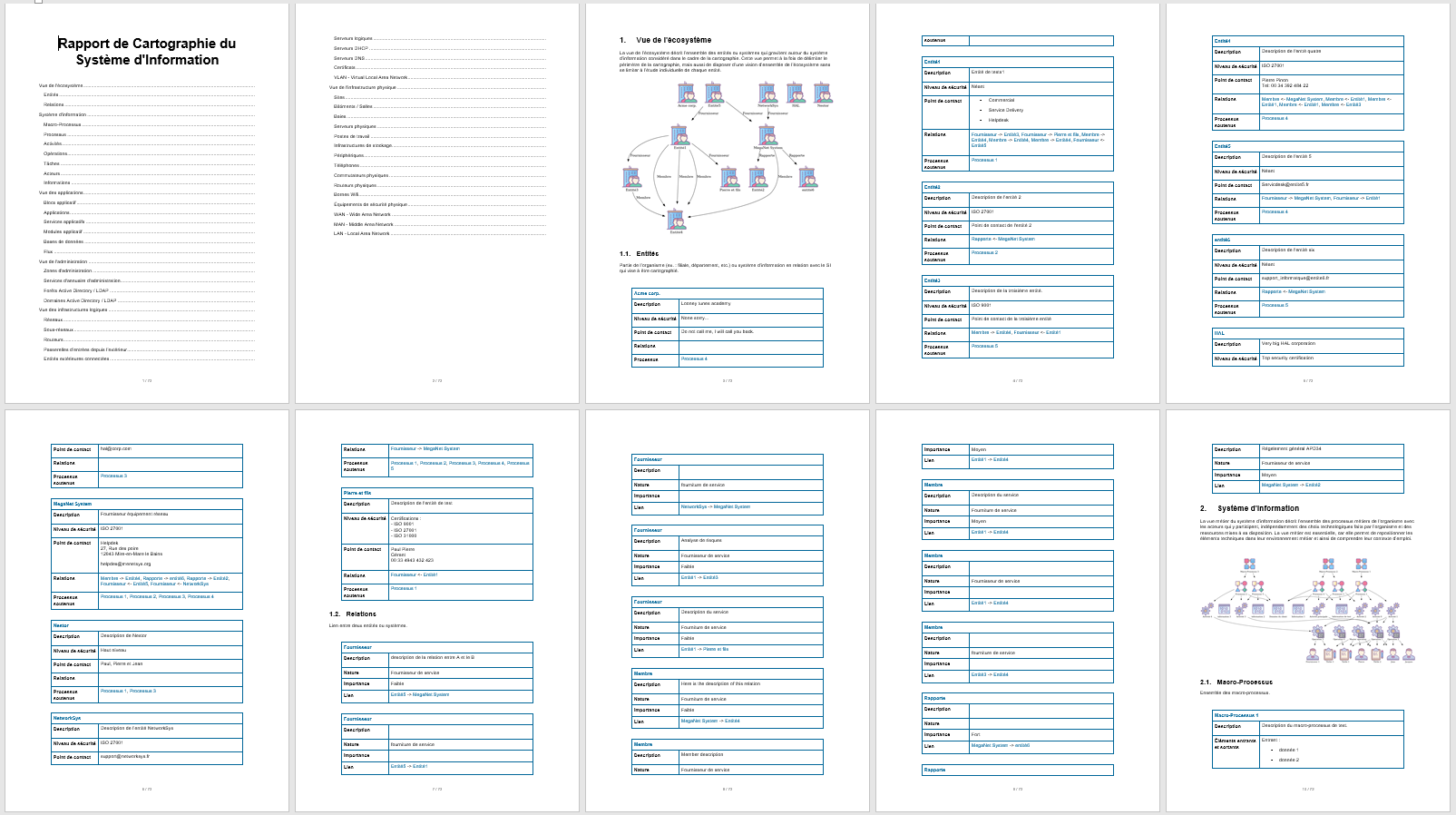 16
Mercator
Physical inventory
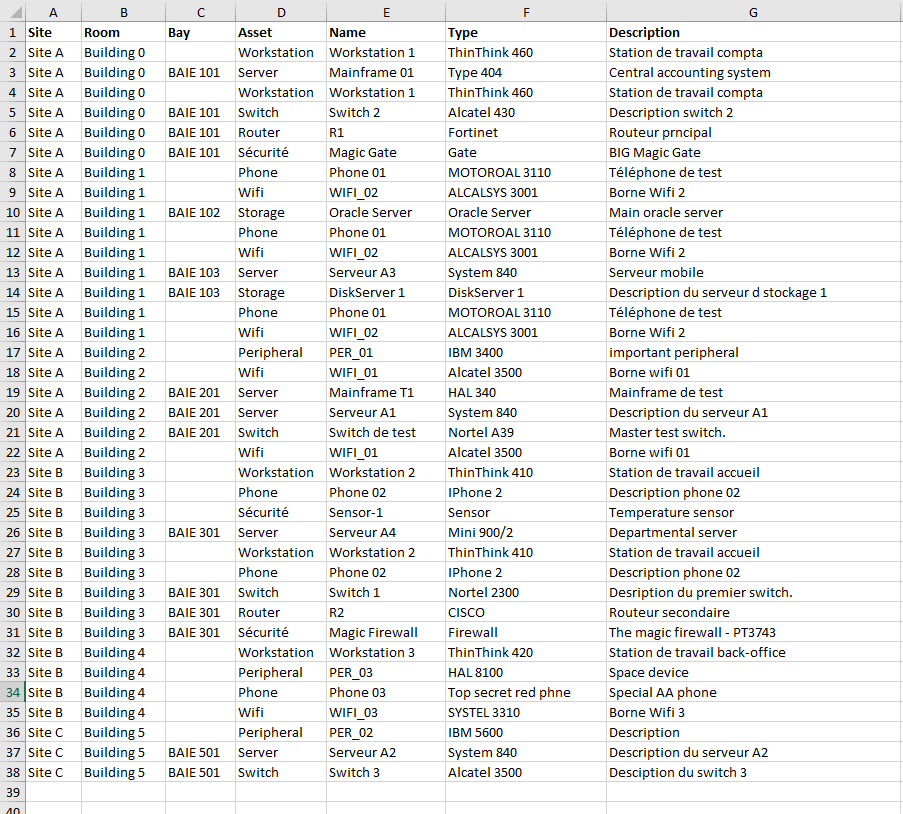 17
Mercator
Analysis of the security needs
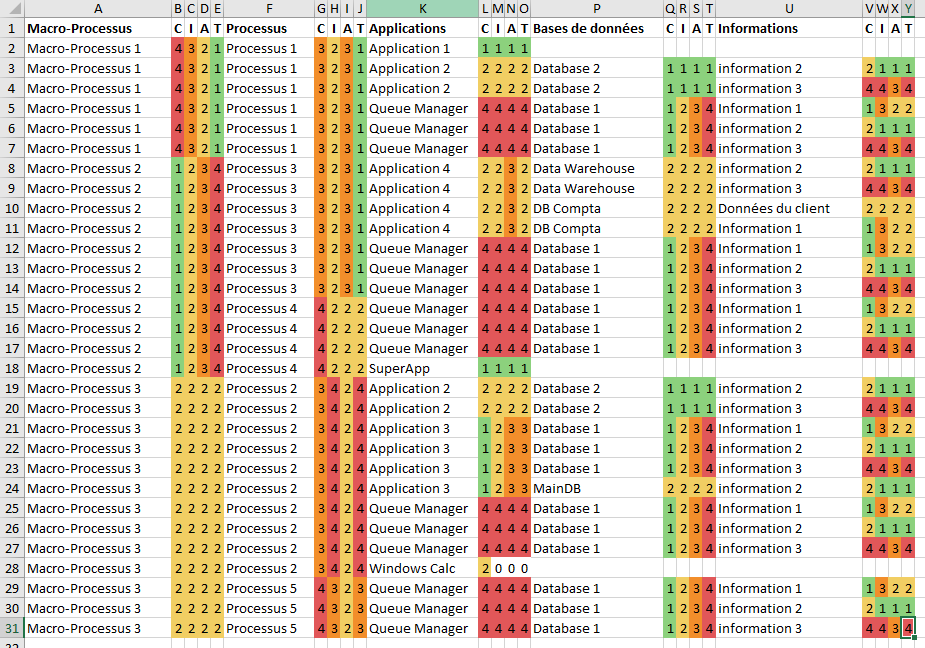 Analysis of the security needs

Denormalize the links between macro-processes, processes, applications, databases and information

Analyze the differences in requirements between each object.
18
Mercator
Cartography updates
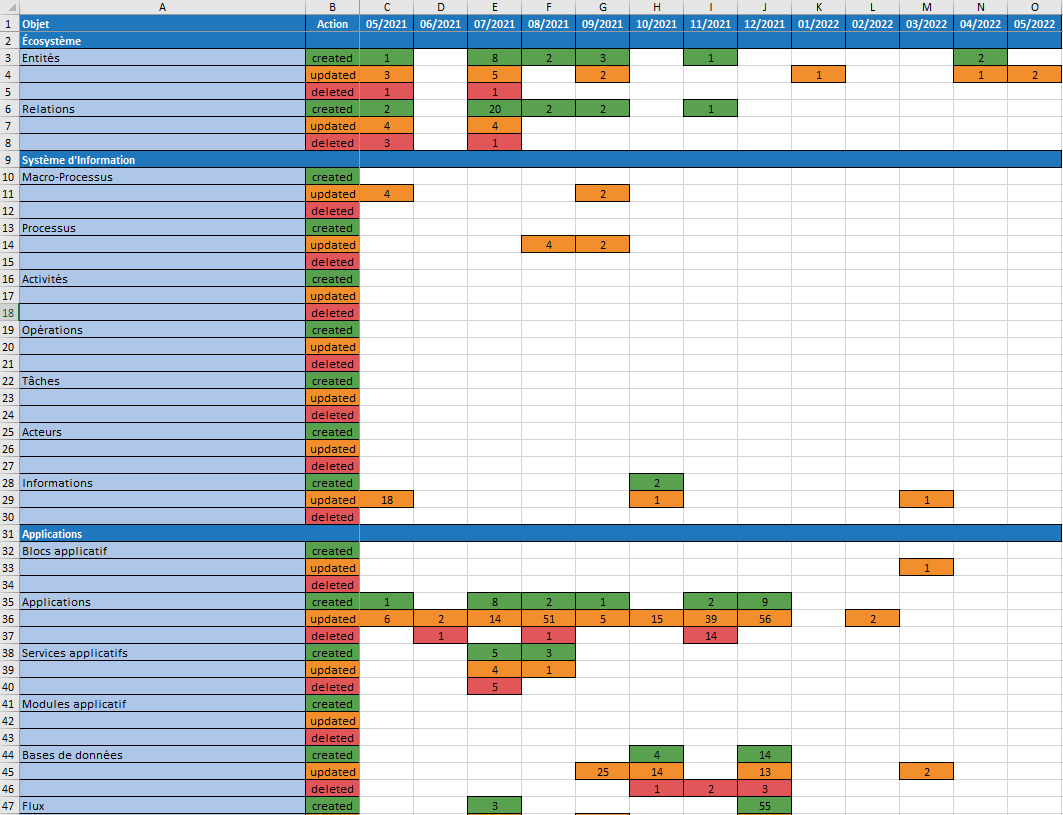 Track the changes made to the mapping over the last 12 months 

Track the updating of the map

Demonstrate that the mapping is updated regularly
19
Mercator
Links with ISO 27001:2013
20
Mercator
Application available on GitHub https://github.com/dbarzin/mercator
under Open Source License

Usage
3 hospitals in Luxembourg
10 hospitals in France
3 administrations of French municipalities

Contributions
10 contributors 

Roadmap
Treatment registry (GDPR), crisis directory, link with Monarc